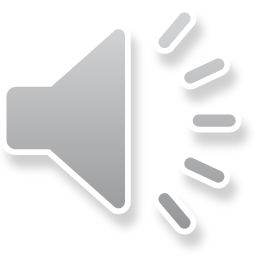 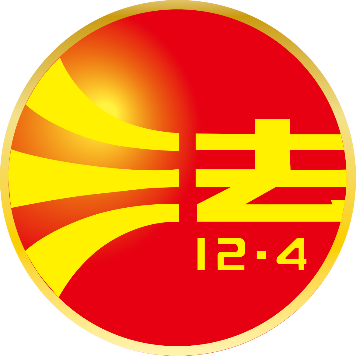 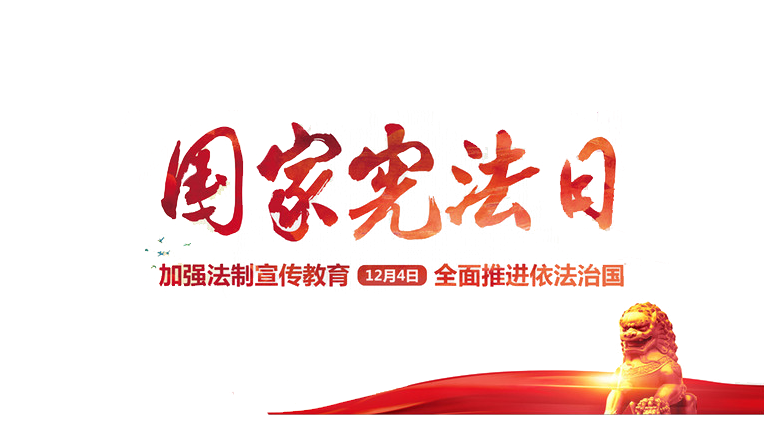 加强法制宣传教育             全面推进依法治国
12月4日
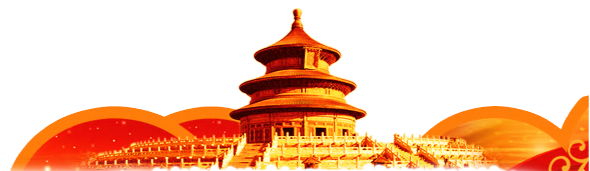 [Speaker Notes: www.v5ppt.com]
前言
坚持全面依法治国，既是中国特色社会主义的本质要求，也是实现我国伟大复兴中国梦的重要保障。
        
        党的十九大要求，以习近平新时代中国特色社会主义思想为指引，作为我国新时代完善宪法、建设社会主义法治国家的重要指引，才能确保我国违宪审查制度、宪法监督制度的建设与完善符合我国国情，具有中国特色，才能使之切实可行。以习近平新时代中国特色社会主义思想为指引，完善以宪法为核心的中国特色社会主义法律体系，建设中国特色社会主义法治体系，发展中国特色社会主义法治理论，才能确保我国在十九大报告确定的时间表内（从2020年到2035年）基本建成法治国家、法治政府、法治社会，再从2035年到本世纪中叶，实现国家治理体系和治理能力现代化，全面提升我国物质文明、政治文明、精神文明、社会文明、生态文明，把我国建成富强民主文明和谐美丽的社会主义现代化强国，实现“两个一百年”奋斗目标、实现中华民族伟大复兴的中国梦。
[Speaker Notes: www.v5ppt.com]
目 录
CONTENTS
十九大引领依法治国新时代
01
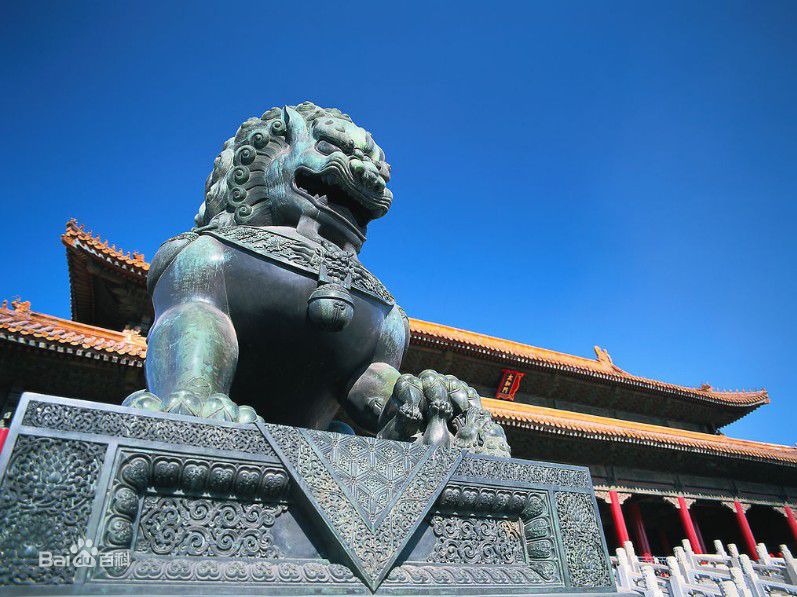 国家宪法日暨全国法制宣传日
02
设立国家宪法日的意义
03
国家宪法日系列宣传活动
04
[Speaker Notes: www.v5ppt.com]
01
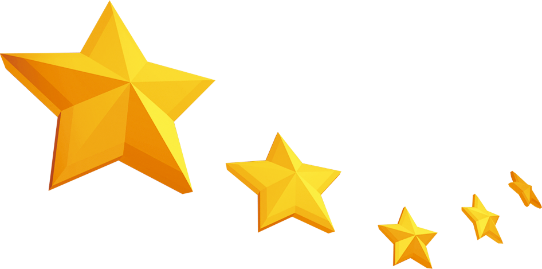 十九大引领依法治国新时代
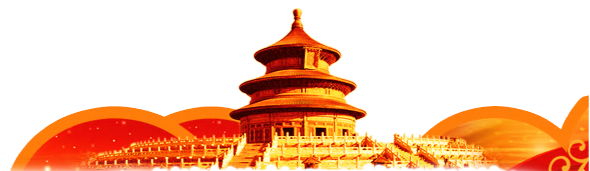 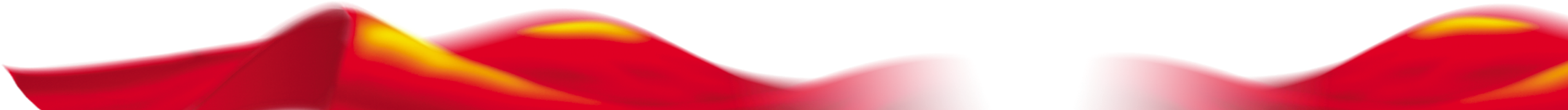 [Speaker Notes: www.v5ppt.com]
十九大引领依法治国新时代
以习近平新时代中国特色社会主义思想为依法治国的行动指南
十九大报告明确指出的，习近平新时代中国特色社会主义思想，是对马克思列宁主义、毛泽东思想、邓小平理论、“三个代表”重要思想、科学发展观的继承和发展，是马克思主义中国化最新成果，是党和人民实践经验和集体智慧的结晶，是中国特色社会主义理论体系的重要组成部分，是全党全国人民为实现中华民族伟大复兴而奋斗的行动指南，必须长期坚持并不断发展。全党要深刻领会习近平新时代中国特色社会主义思想的精神实质和丰富内涵，在各项工作中全面准确贯彻落实。
[Speaker Notes: www.v5ppt.com]
新时代法治建设的重要内容和行动指南
基本方略
行动指南
习近平新时代中国特色社会主义思想
坚持全面依法治国是习近平新时代中国特色社会主义思想和基本方略的重要内容之一。
习近平新时代中国特色社会主义思想，既包含我国新时代法治建设的重要内容，也是我国新时代进行法治建设的重要行动指南。
坚持全面依法治国
[Speaker Notes: www.v5ppt.com]
过去5年我国民主法治建设成就
十八大以来法治建设取得的成就
积极发展社会主义民主政治，推进全面依法治国，党的领导、人民当家作主、依法治国有机统一的制度建设全面加强，党的领导体制机制不断完善，社会主义民主不断发展，党内民主更加广泛，社会主义协商民主全面展开，爱国统一战线巩固发展，民族宗教工作创新推进。
成就一
成就二
科学立法、严格执法、公正司法、全民守法深入推进，法治国家、法治政府、法治社会建设相互促进，中国特色社会主义法治体系日益完善，全社会法治观念明显增强。
成就三
国家监察体制改革试点取得实效，行政体制改革、司法体制改革、权力运行制约和监督体系建设有效实施。
而这一切成就的取得，正是坚持中国共产党的领导、坚持走中国特色社会主义道路、坚持以习近平新时代中国特色社会主义思想为指引的结果。
[Speaker Notes: www.v5ppt.com]
十九大对依法治国的要求
十九大对依法治国的要求
要求一
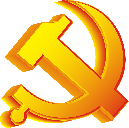 根据十九大报告的要求，依法治国
必须坚定不移地坚持中国共产党的领导，坚定不移地走中国特色社会主义法治道路，完善以宪法为核心的法律体系、法治体系、法治国家
要求二
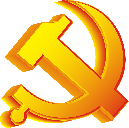 必须坚持中国特色社会主义，要发展中国特色社会主义法治理论。立足于中国实践和发展需要，不能脱离中国特色社会主义法治建设的实际，以确保我国法治建设沿着党指引的社会主义方向和道路前进。
[Speaker Notes: www.v5ppt.com]
坚定不移地坚持中国共产党的领导
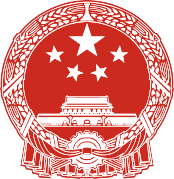 坚持全面依法治国，既是中国特色社会主义的本质要求，
也是实现我国伟大复兴中国梦的重要保障。
以习近平新时代中国特色社会主义思想为指引，作为我国新时代完善宪法、建设社会主义法治国家的重要指引，
才能确保我国违宪审查制度、宪法监督制度的建设与完善符合我国国情，具有中国特色，才能使之切实可行。
[Speaker Notes: www.v5ppt.com]
坚定不移地坚持中国共产党的领导
才能确保我国在十九大报告确定的时间表内（从2020年到2035年）基本建成法治国家、法治政府、法治社会，再从2035年到本世纪中叶，实现国家治理体系和治理能力现代化，全面提升我国物质文明、政治文明、精神文明、社会文明、生态文明，把我国建成富强民主文明和谐美丽的社会主义现代化强国，实现“两个一百年”奋斗目标、实现中华民族伟大复兴的中国梦。
以习近平新时代中国特色社会主义思想为指引，完善以宪法为核心的中国特色社会主义法律体系，建设中国特色社会主义法治体系，发展中国特色社会主义法治理论，
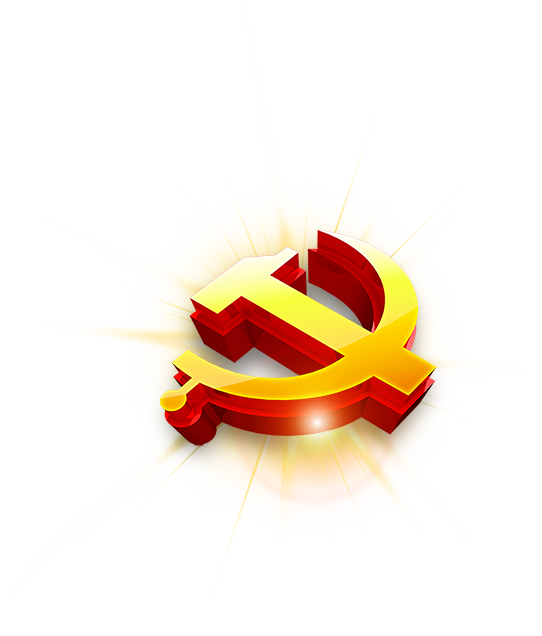 [Speaker Notes: www.v5ppt.com]
02
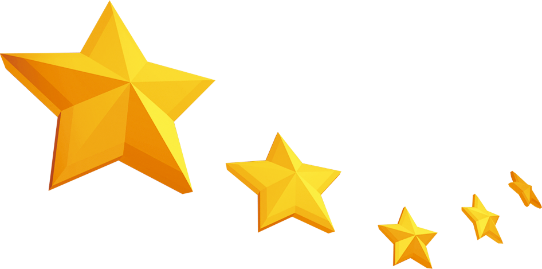 国家宪法日暨全国法制宣传日
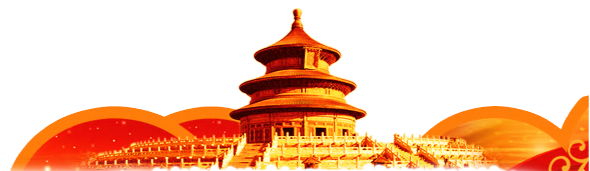 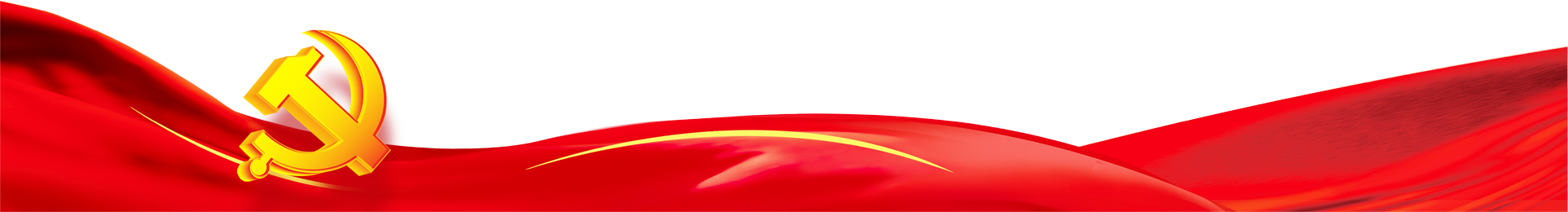 [Speaker Notes: www.v5ppt.com]
中华人民共和国宪法
《中华人民共和国宪法》是中华人民共和国的根本大法，规定拥有最高法律效力。

中华人民共和国成立后，曾于1954年9月20日、1975年1月17日、1978年3月5日和1982年12月4日通过四个宪法，现行宪法为1982年宪法，并历经1988年、1993年、1999年、2004年四次修订。
[Speaker Notes: www.v5ppt.com]
国家宪法日的来历
2001年12月4日
我国历史上第一个法制宣传日
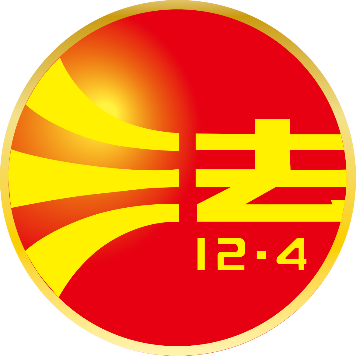 2001年，中共中央、国务院决定将我国现行宪法实施日12月4日，作为每年的全国法制宣传日。在这一天中，部分民众可进法院参观。
从1986年至2000年，全国实施了三个五年普法规划，“六五”普法在全国普遍展开。将宪法实施日定为法制宣传日，无疑具有重要的意义。
[Speaker Notes: www.v5ppt.com]
2017年国家宪法日主题
坚持全面依法治国
深化依法治国实践
党的十九大，习近平总书记代表第十八届中央委员会所作的工作报告，对总结过去5年我国民主法治建设成就的基础上，又高瞻远瞩地提出，要坚持全面依法治国、深化依法治国实践。
[Speaker Notes: www.v5ppt.com]
03
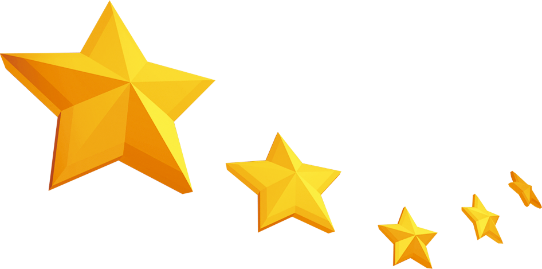 设立国家宪法日的意义
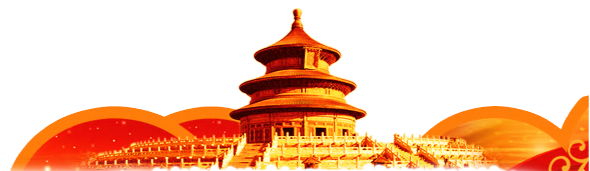 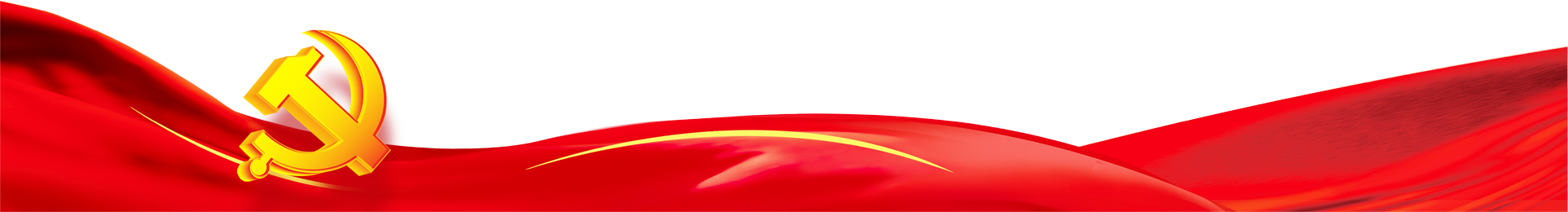 [Speaker Notes: www.v5ppt.com]
设立国家宪法日的意义一
弘扬宪法精神
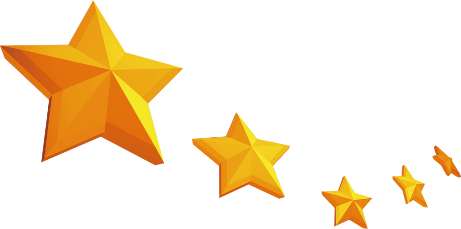 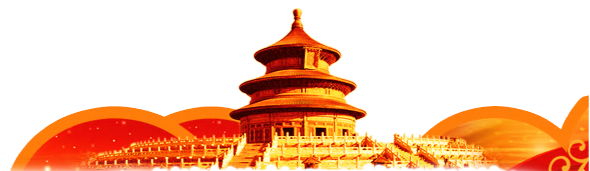 将每年十二月四日定为国家宪法日。在全国普遍开展宪法教育，弘扬宪法精神，建立宪法宣誓制度。凡经过人大及其常委会选举或者任命的国家工作人员正式就职时公开向宪法宣誓。设立“国家宪法日”，是一个重要的仪式，传递的是依法治国，依宪执政的理念。
[Speaker Notes: www.v5ppt.com]
设立国家宪法日的意义二
权利为人民服务
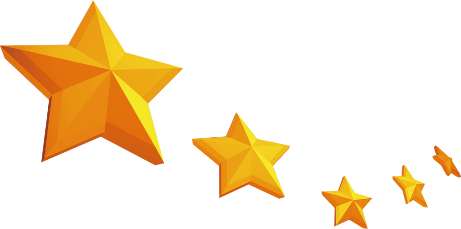 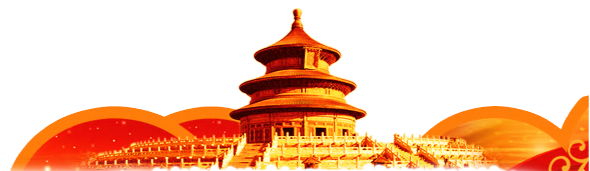 设立国家宪法日，不仅是增加一个纪念日，更要使这一天成为全民的宪法“教育日、普及日、深化日”，形成举国上下尊重宪法、宪法至上、用宪法维护人民权益的社会氛围。
设立国家宪法日，也是让宪法思维内化于所有国家公职人员心中。权力属于人民，权力服从宪法。公职人员只有为人民服务的义务，没有凌驾于人民之上的特权。一切违反宪法和法律的行为都必须予以追究和纠正。
[Speaker Notes: www.v5ppt.com]
设立国家宪法日的意义三
权利服从宪法
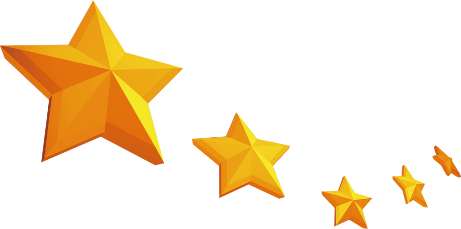 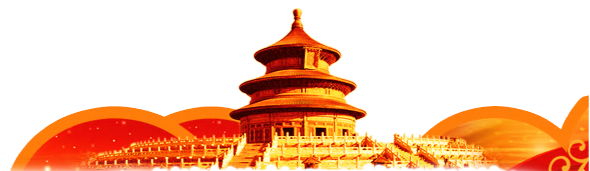 宪法是国家的根本大法，它规定了国家的根本制度和根本任务，是国家统一、民族团结、社会稳定的基础，是公民权利的根本法律保障，是实现我国社会主义法制统一的基础，是依法治国的基本依据，是治国安邦的总章程。在全体公民中开展法制宣传教育，首要的任务，就是要进行宪法知识的宣传教育，使广大公民了解宪法、掌握宪法，增强宪法观念，树立宪法权威。
[Speaker Notes: www.v5ppt.com]
04
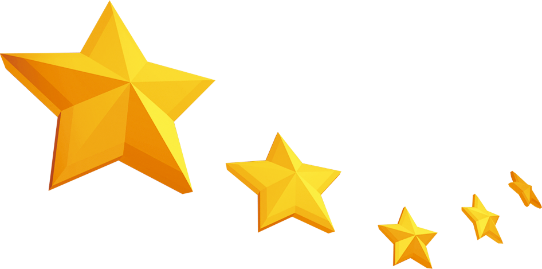 国家宪法日暨全国法制宣传日系列宣传活动
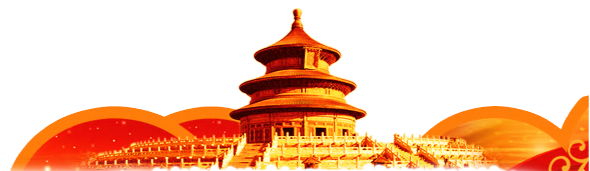 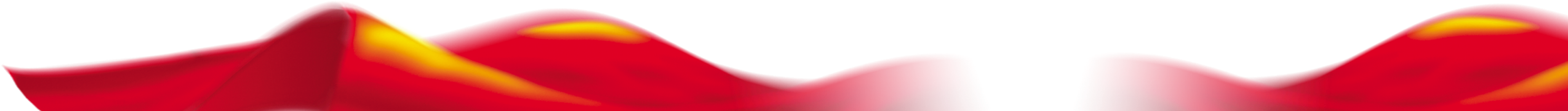 [Speaker Notes: www.v5ppt.com]
全国法制宣传日指导思想
全国法制宣传日指导思想
深入学习贯彻党的十九大精神，以马克思列宁主义、毛泽东思想、邓小平理论、“三个代表”重要思想、科学发展观、习近平新时代中国特色社会主义思想作为自己的行动指南。完善以宪法为核心的中国特色社会主义法律体系，建设中国特色社会主义法治体系，发展中国特色社会主义法治理论，实现国家治理体系和治理能力现代化，全面提升我国物质文明、政治文明、精神文明、社会文明、生态文明，把我国建成富强民主文明和谐美丽的社会主义现代化强国，实现“两个一百年”奋斗目标、实现中华民族伟大复兴的中国梦。
[Speaker Notes: www.v5ppt.com]
学习重点——深入学习十九大精神
深入学习宣传党的十九大精神
深入学习宣传全面推进依法治国的重大意义，更好发挥法治的引领和规范作用；
1
深入学习宣传中国特色社会主义法治道路的根本要求，牢牢把握全面推进依法治国的正确方向；
2
深入学习宣传全面推进依法治国总目标，更好建设中国特色社会主义法治体系、建设社会主义法治国家；
3
深入学习宣传全面推进依法治国的重大任务，推动法治中国建设不断取得新进展。
4
[Speaker Notes: www.v5ppt.com]
学习重点——深入学习宣传宪法
深入学习宣传宪法
宪法是党和人民意志的集中体现，是通过科学民主程序形成的根本法。要把宣传和树立宪法权威作为全面推进依法治国的重大事项，在全社会普遍开展宪法宣传教育，大力宣传宪法所确立的国家根本制度、根本任务、基本原则、活动准则，大力弘扬宪法精神，教育引导各级组织和全体公民牢固树立宪法意识、增强宪法观念，自觉履行维护宪法尊严、保障宪法实施的职责。
[Speaker Notes: www.v5ppt.com]
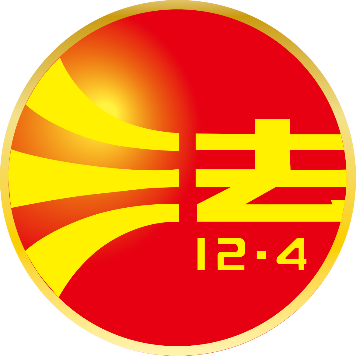 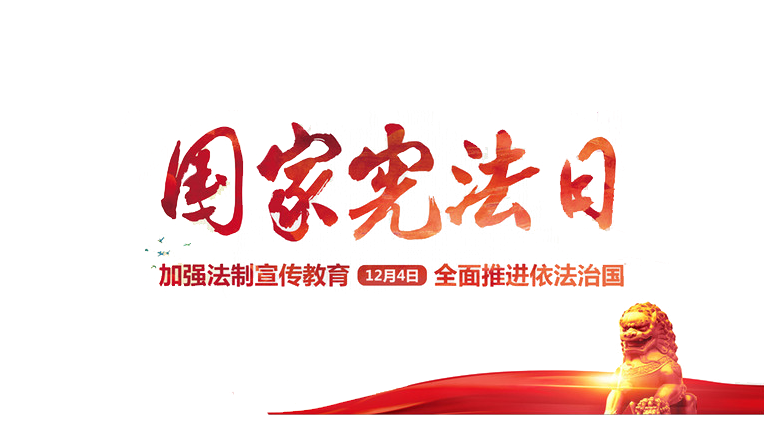 加强法制宣传教育             全面推进依法治国
12月4日
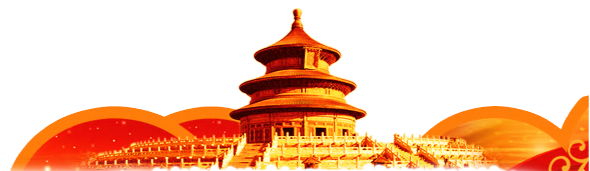 [Speaker Notes: www.v5ppt.com]